Citizenship
How can we take action about global problems? 
Lesson 5 of 6

Downloadable Resource
Mrs Baker
Task 1: What global problems are you 
aware of?
Other
Global problems?
Environmental
Human rights
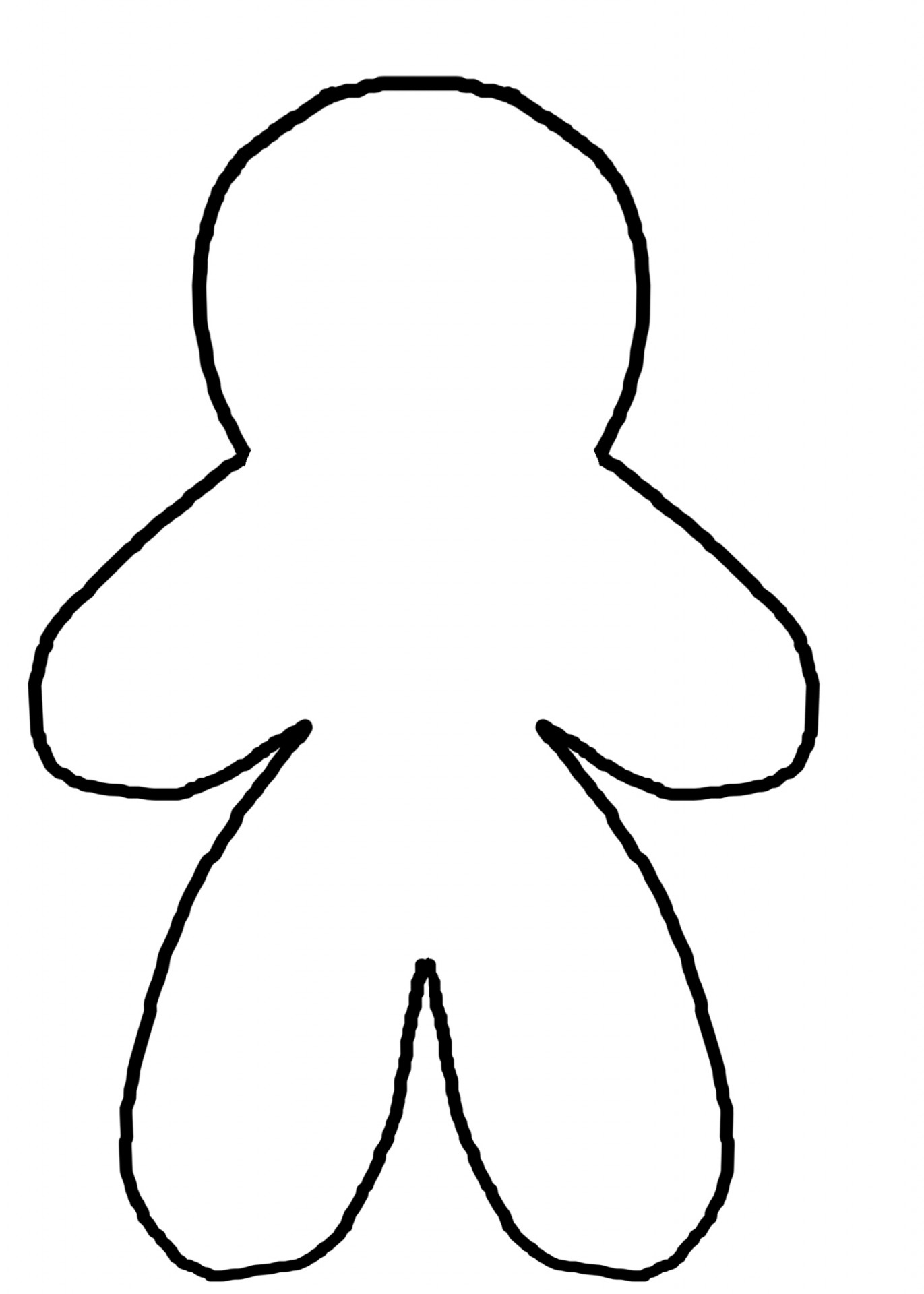